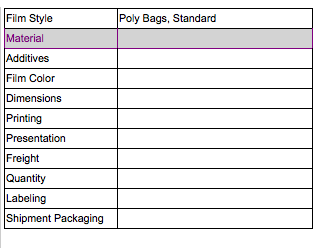 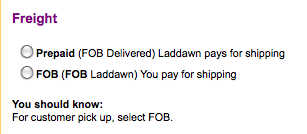 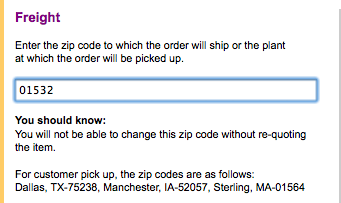 MOD freight options – now part of search results and active cart.
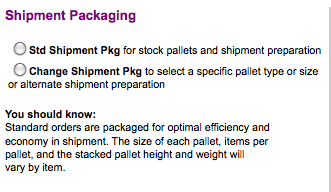 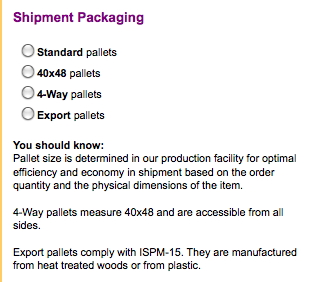 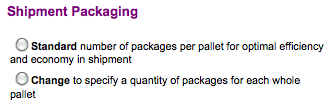 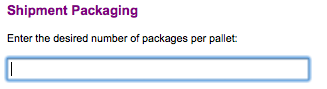 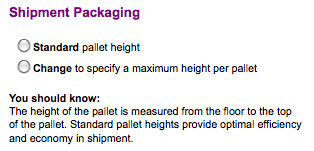 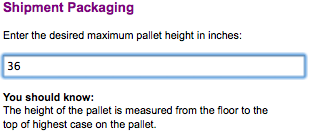 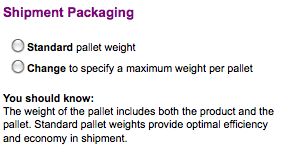 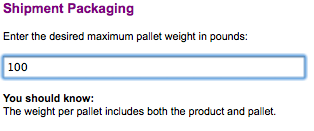 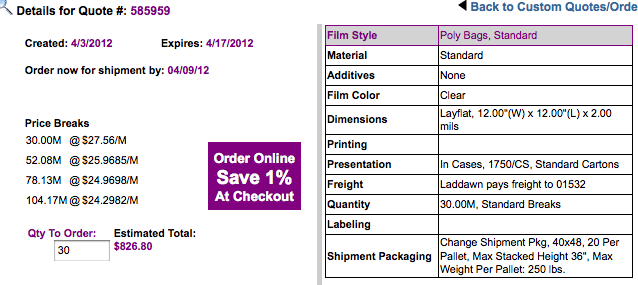 Stock
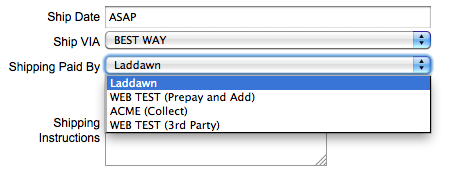